LIPIDY
OBSAH
Definícia
Funkcia
Rozdelenie
Vlastnosti
Využitie
Stužovanie
Zmydelňovanie
Rezervné tuky
Štrukturálne tuky
Cholesterol a zdravie
 LDL a HDL
Cholesterol v krvi
Kontrolné otázky

Kontrolné otázky
Definícia
Lipidy sú estery alkoholu a vyšších karboxylových kyselín
Reakcia, ktorou vznikajú sa nazýva esterifikácia
 Najčastejšie reaguje alkohol glycerol a karboxylové     kyseliny:  palmitová(C15H31COOH), stearová(C17H35COOH),     olejová(C17H33COOH)
	alkohol + karboxylová kyselina                   tuk    +    voda
	CH2- CH - CH2  +  3C15H31COOH               tripalmitid + H2O
OH
OH
OH

Obsah
Kontrolné otázky
Funkcia
Tvoria súčasť bunkových membrán a nervových tkanív
Chránia vnútorné orgány (obalením) pred
    mechanickým poškodením
Podkožný tuk má funkciu tepelnej izolácie
Sú rozpúšťadlom vitamínov(ADEK), hormónov a farbív
Sú zdrojom energie a  zásobnou látkou

Obsah
Kontrolné otázky
Rozdelenie
Lipidy sa delia podľa:
Pôvodu
Živočíšne – kravské maslo, bravčová masť, hovädzí loj ...
Rastlinné – olej slnečnicový, olivový, repkový, ľanový...
Skupenstva
Tuhé – väčšinou živočíšne ale aj kakaové maslo( v uhlíkovom reťazci mastných kyselín majú prevažne jednoduché väzby)
Kvapalné – väčšinou rastlinné ale aj rybí olej(v uhlíkovom reťazci mastných kyselín majú viac dvojitých väzby)
Zloženia
Jednoduché  - acylglyceroly, vosky
Zložené – fosfolipidy, glykolipidy, lipoproteíny, steroidy, karotenoidy

Obsah
Kontrolné otázky
Vlastnosti
Majú nízke teploty topenia
Vplyvom tepla, svetla a mikroorganizmov – žltnú a zapáchajú(oxidácia  a rozklad na aldehydy a ketóny
Nie sú rozpustné vo vode, ale v organických rozpúšťadlách(lieh, acetón, éter,...)

Obsah
Kontrolné otázky
Využitie
V potravinárstve(úprava jedál, dochutenie)
V medicíne a liečiteľstve(maste, krémy, emulzie)
V kozmetickom a farmaceutickom priemysle
Pri výrobe pracích praškov(tenzidy  -sulfonácia)
Pri výroba bionafty(z repkového oleja)
Pri spracovaní plastických hmôt(stabilizátory)
Pri výrobe technických mazív(emulgátory) 
Pri výrobe nitroglycerínu(výbušnina)

Obsah
Kontrolné otázky
Reakcie – stužovanie olejov
Stužovanie olejov -hydrogenácia
H2C – O – COC17H33 		  H2C – O – COC17H35        
H  C – O – COC17H33  + 3H2  H  C – O – COC17H35                          
H2C – O – COC17H33 		  H2C – O – COC17H35
trioleid  glycerolu
            (olej)
tristearid glycerolu
             (tuk)
Pri tejto reakcií reaguje olej, v ktorom prevažuje kyselina olejová, s vodíkom, pričom dôjde k nasýteniu dvojitej väzby v uhlíkovom reťazci tejto kyseliny a nenasýtená kyselina sa zmení na nasýtenú kyselinu stearovú.

Obsah
Kontrolné otázky
Reakcie - zmydelňovanie
Zmydelňovanie
	H2C – O – COC15H31                           
	H  C – O – COC15H31  + NaOH                         +  
	H2C – O – COC15H31 
                                                                
							 + 3C15H31COONa
H2C - OH
H  C - OH
H2C - OH
glycerol
tripalmitid  glycerolu
Pri tejto reakcií reaguje lipid s hydroxidom sódnym alebo draselným, pričom vzniká glycerol a mydlo, čo je sódna alebo draselná soľ vyšej mastnej (karboxylovej) kyseliny
Palmitan sódny-mydlo
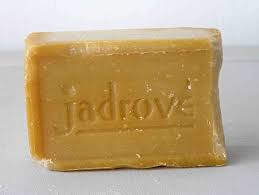 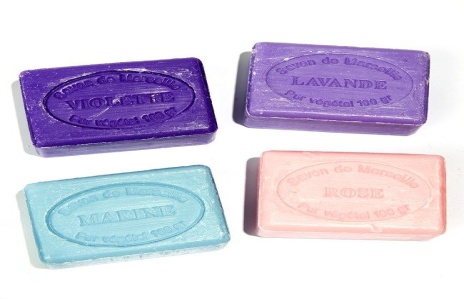 
Obsah
Kontrolné otázky
Ukladanie v organizme
V organizme sa tuk vyskytuje v dvoch formách. Rezervný (zásobný) tuk sa v organizme ukladá vtedy, keď je v potrave veľa lipidov, alebo iných látok, z ktorých tuk môže vznikať.  U živočíchov sa tento tuk ukladá v tele napr. pred migráciou alebo zimným spánkom. Rozloženie tukových zásob býva hlavne v podkožnom väzive a v medzisvalových priestoroch. Tento druh tuku slúži predovšetkým ako zdroj energie (uvoľňuje asi 4,5x viac energie ako cukry).
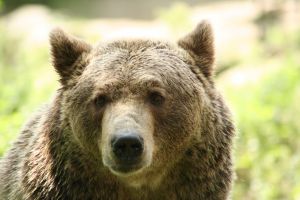 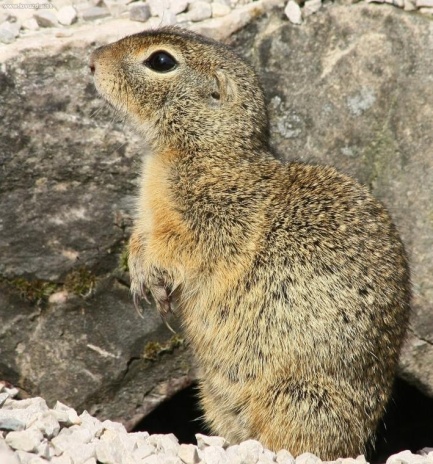 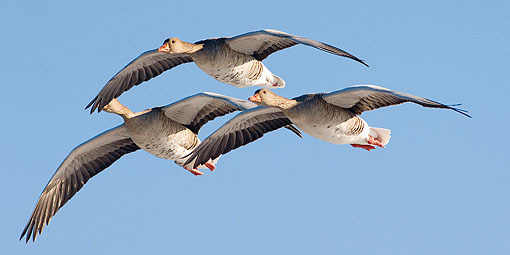 
Obsah
Kontrolné otázky
Ukladanie v organizme
Štrukturálny tuk sa nikdy v organizme nespotrebuváva, pretože tvorí základ biologických membrán.
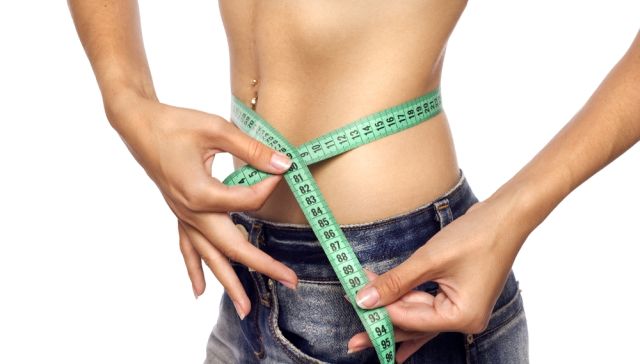 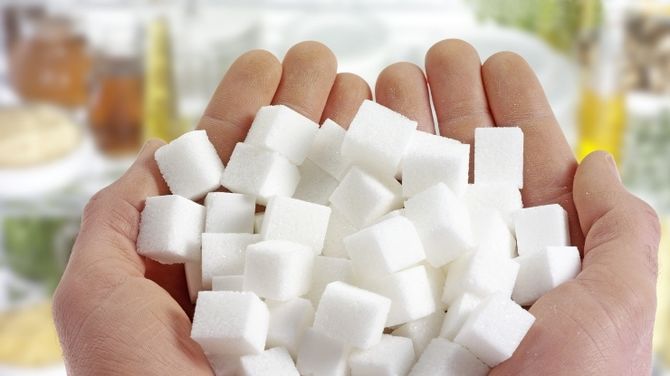 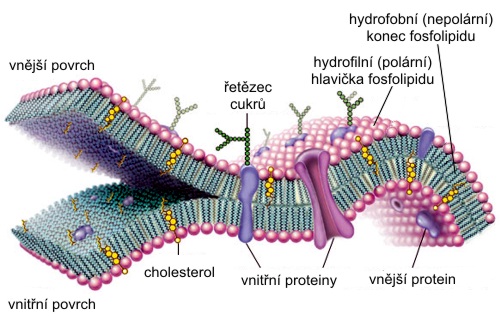 
Obsah
Kontrolné otázky
Cholesterol a zdravie
Je lipid zo skupiny steroidov. Cholesterol je životne dôležitá látka, ktorá je súčasťou bunkových membrán, nervových obalov, steroidných hormónov a žlčových kyselín. V krvi sa viaže na proteíny.
Väčšina telesného cholesterolu nepochádza zo stravy, ale syntetizuje sa priamo v organizme(pečeň).
	Cholesterol môže byť:
	HDL – high density lipoproteins – vysokohustotné lipoproteíny
	LDL – low density lipoproteins – nízkohustotné lipoproteíny

Obsah
Kontrolné otázky
LDL a HDL cholesterol
LDL (zlý cholesterol)  - nadmerné hladiny týchto častíc v krvi spôsobujú ukladanie cholesterolu v cievnych stenách, čo často vedie k rozvoju aterosklerózy.
HDL ( dobrý cholesterol)  - tieto častice transportujú nadbytočný cholesterol z tkanív do pečene, kde sa vylučuje do žlče a premieňa na žlčové kyseliny potrebné pri trávení tukov.
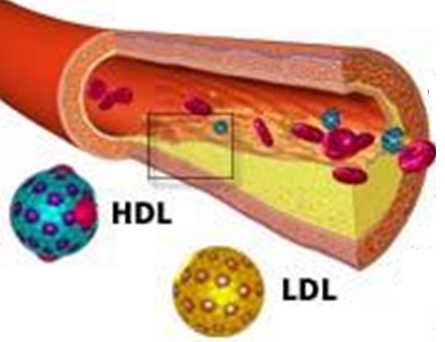 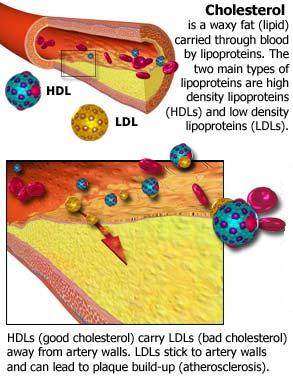 
Obsah
Kontrolné otázky
Cholesterol v krvi
Odporúčané množstvá cholesterolu v krvi sú:

Celkový cholesterol – do 5,0 mmol/liter

LDL (zlý cholesterol)  - do 3,0 mmol/liter

HDL ( dobrý cholesterol) 

U mužov najmenej 	1,0 mmol/liter 
U žien najmenej 	1,2 mmol/liter

Obsah
Kontrolné otázky
Kontrolné otázky
Definujte z chemického hľadiska lipidy 
Pomenujte reakciu, ktorou vznikajú 
Vymenujte niektoré mastné kyseliny. 
Vymenjte funkcie lipidov v organizme. 
Vysvetlite rozdiel medzi tuhými a kvapalnými lipidmi. 
Popíšte typické vlastnosti lipidov. 
Vymenujte oblasti použitia lipidov. 
Vysvetlite podstatu stužovania olejov. 
Vysvetlite podstatu zmydelňovania . 
Vysvetlite rozdiel medzi rezervným a štrukturálnym tukom v organizme. 
Objasnite podstatu cholesterolu. 
Vysvetlite rozdiel medzi LDL a HDL cholesterolom. 
Vymenujte doporučené hodnoty LDL a HDL cholesterolu v krvi. 
Zvážte používanie živočíšnych a rastlinných lipidov. 
Poraďte spolužiakovi ochranu pred zvýšeným cholesterolom v krvi
Pouvažujte nad následkami ukladania cholesterolu v krvi. 

Obsah
Ďakujeme za pozornosť 